Confinement
Aide 5ème      Aires et volumes
Question  1:
A                                     B                                      C
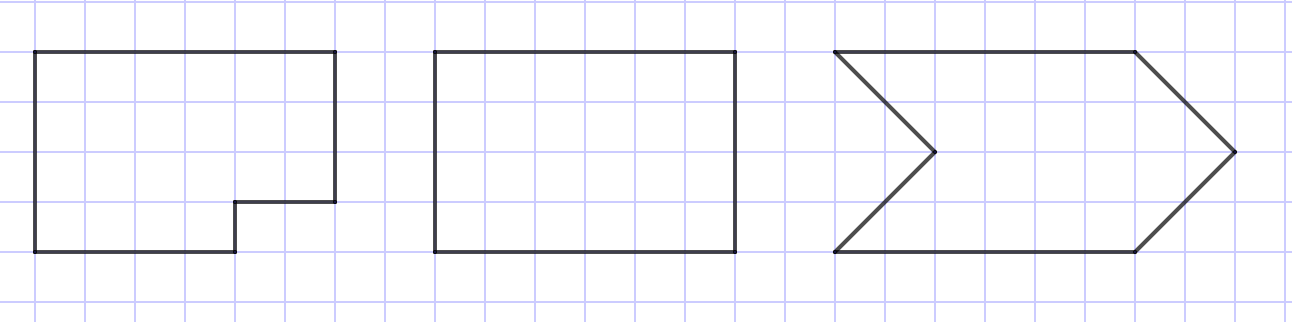 Quelles sont les deux figures qui ont   la même aire  ?
Question  1:
A                                     B                                      C
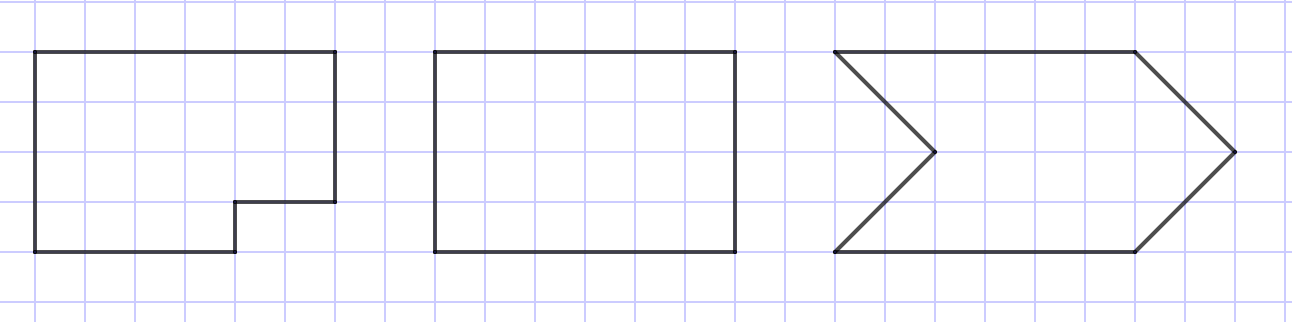 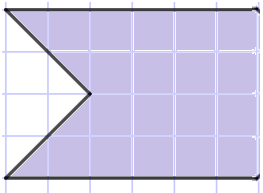 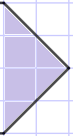 Quelles sont les deux figures qui ont   la même aire  ?
Les figures C et B ont la même aire (de 6x4=24 carreaux).
Question 2:
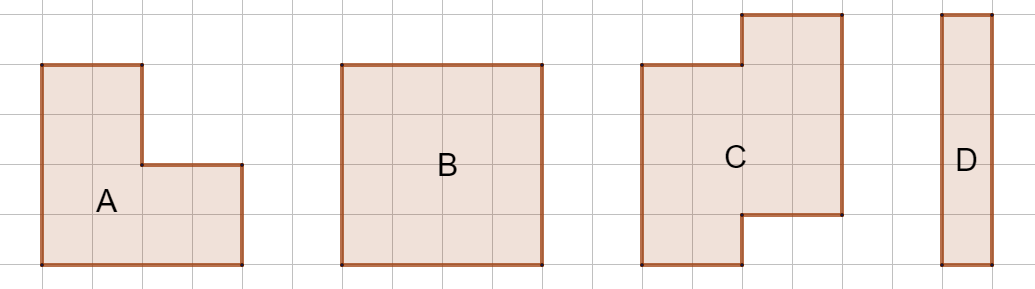 Les deux figures qui ont la même aire  sont:  ……………..
Question 2:
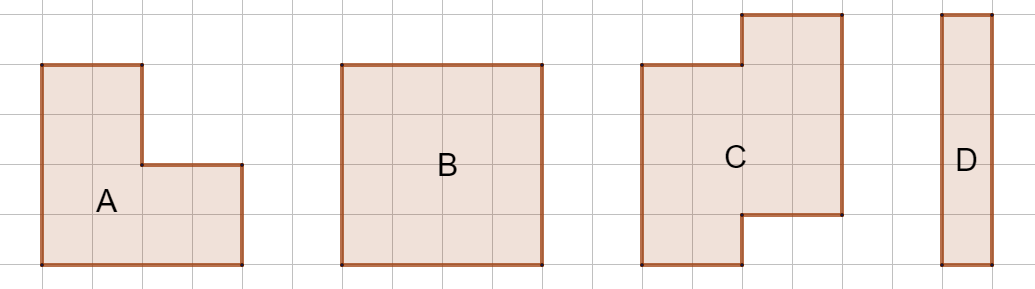 Les deux figures qui ont la même aire  sont:  ……………..
B et C ( 16 carreaux chacune)
Unité d’aire
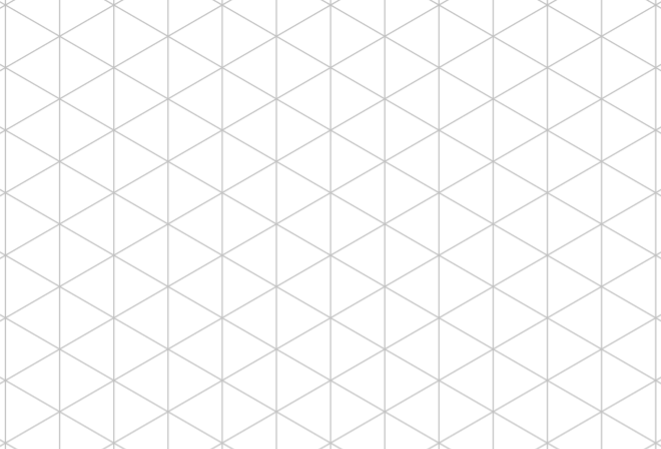 Question 3:
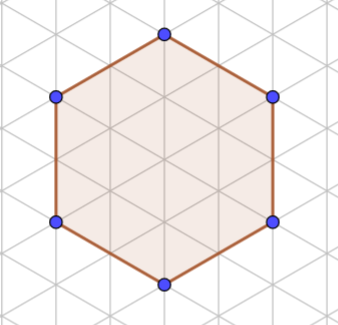 Quelle est l’aire de ce polygone?
Unité d’aire
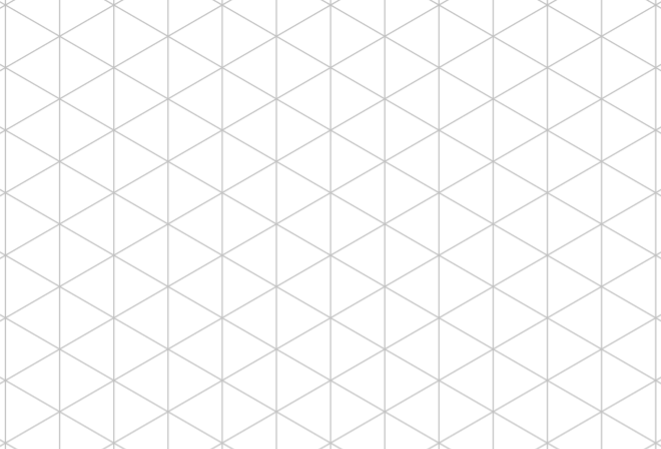 Question 3:
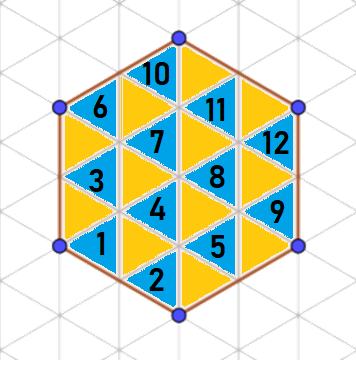 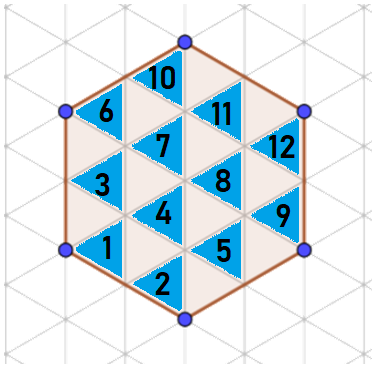 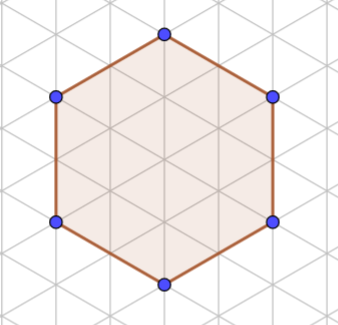 Quelle est l’aire de ce polygone?
Question 4:
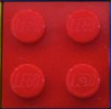 Et voici une pièce carrée.
Voici une plaque de légo.
3
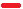 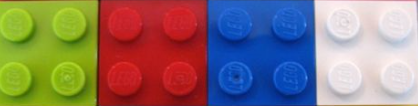 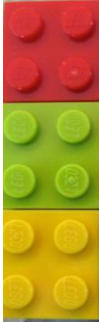 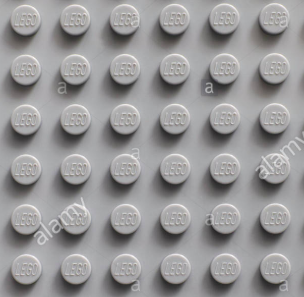 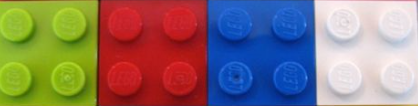 3
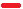 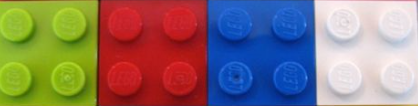 Combien faut-il de pièces pour recouvrir toute la plaque?
Question 5:
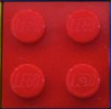 Et voici une pièce carrée.
Voici une plaque de légo.
6
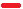 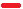 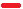 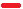 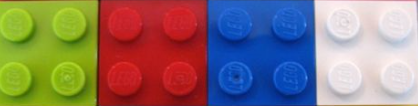 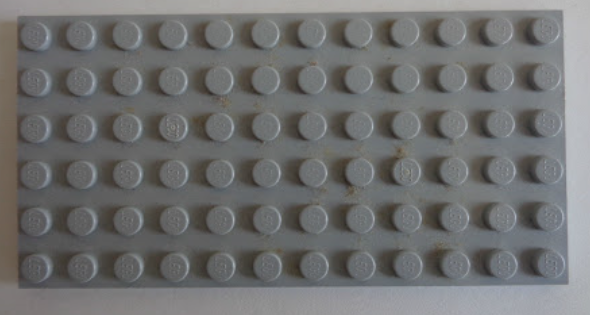 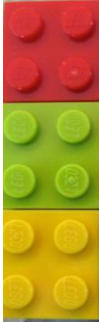 3
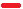 Combien faut-il de pièces pour recouvrir toute la plaque?
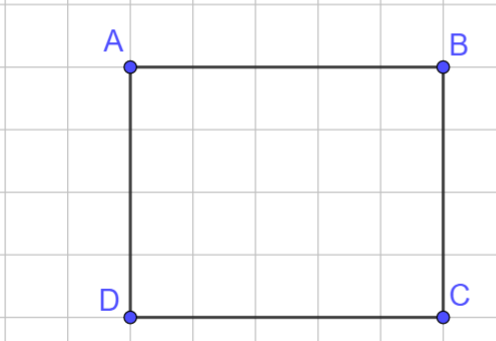 Question 6:
1m²
1m
Calcule l’aire de ce rectangle ABCD:
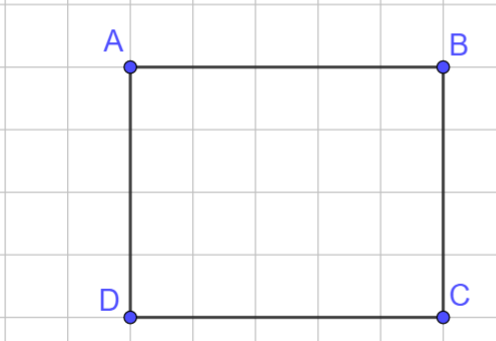 Question 6:
1m²
1m
Il y a 5x4= 20 carreaux 
    de 1m² dans ce
      rectangle
Calcule l’aire de ce rectangle ABCD:
Question 7:
6 cm
1cm²
Calcule l’aire de ce triangle :
4 cm
Question 7:
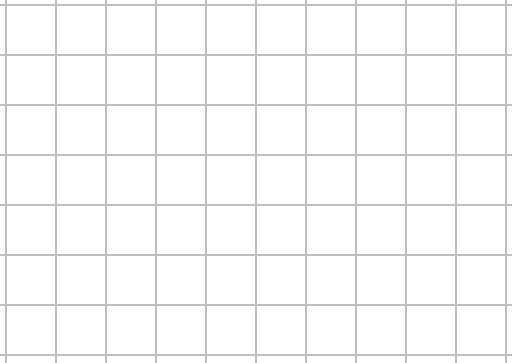 6 cm
1cm²
Calcule l’aire de ce triangle :
4 cm
C’est une moitié de rectangle
Question 8:
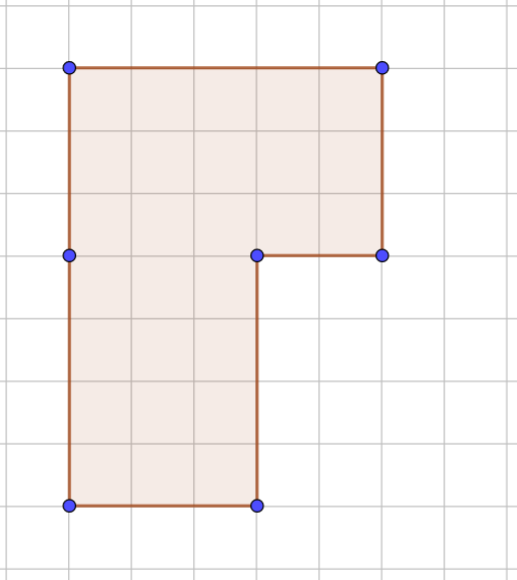 Calcule l’aire de ce polygone
1cm²
Question 8:
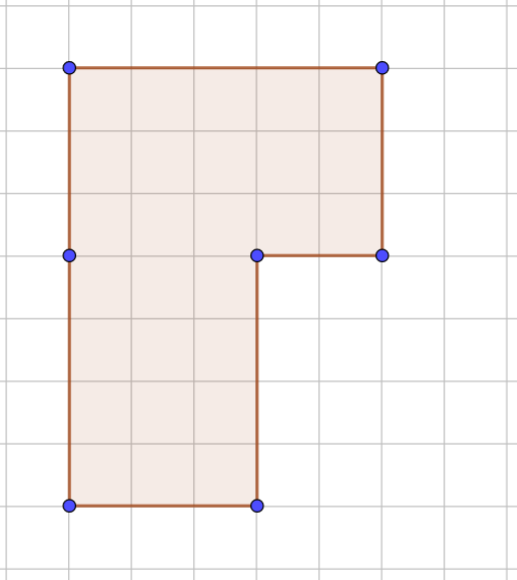 Calcule l’aire de ce polygone
1cm²
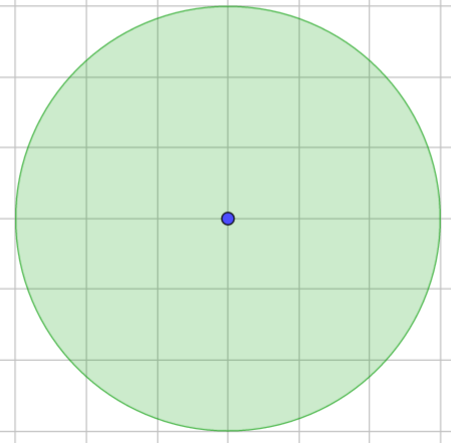 Question 9:
1 cm
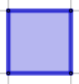 3 cm
Quelle est l’aire de ce disque?
1 cm²
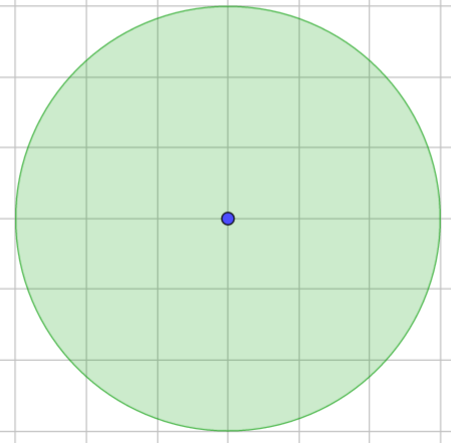 Question 9:
1 cm
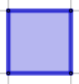 3 cm
Quelle est l’aire de ce disque?
1 cm²
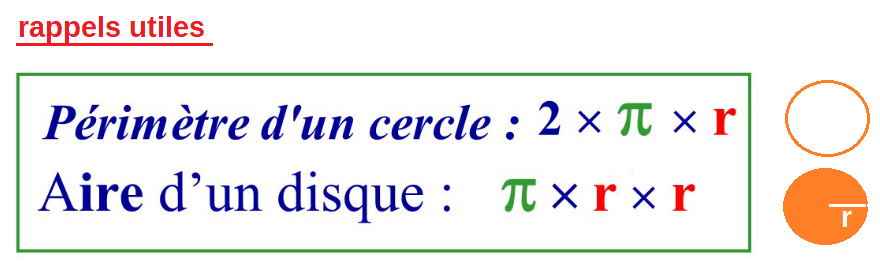 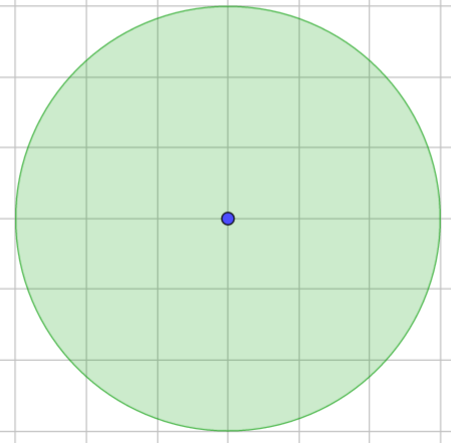 Question 10:
3 cm
Quelle est l’aire de cette figure?
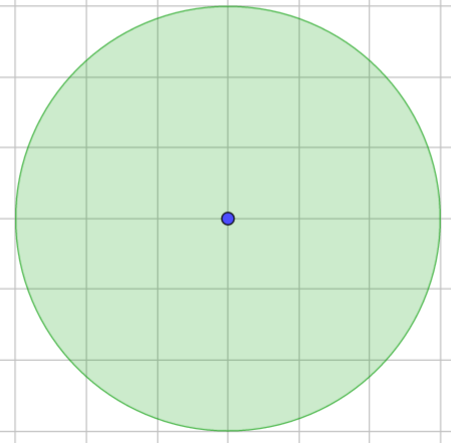 Question 10:
3 cm
C’est un demi-disque
Quelle est l’aire de cette figure?
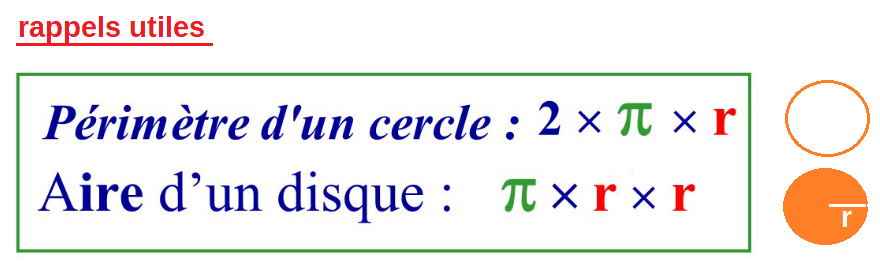